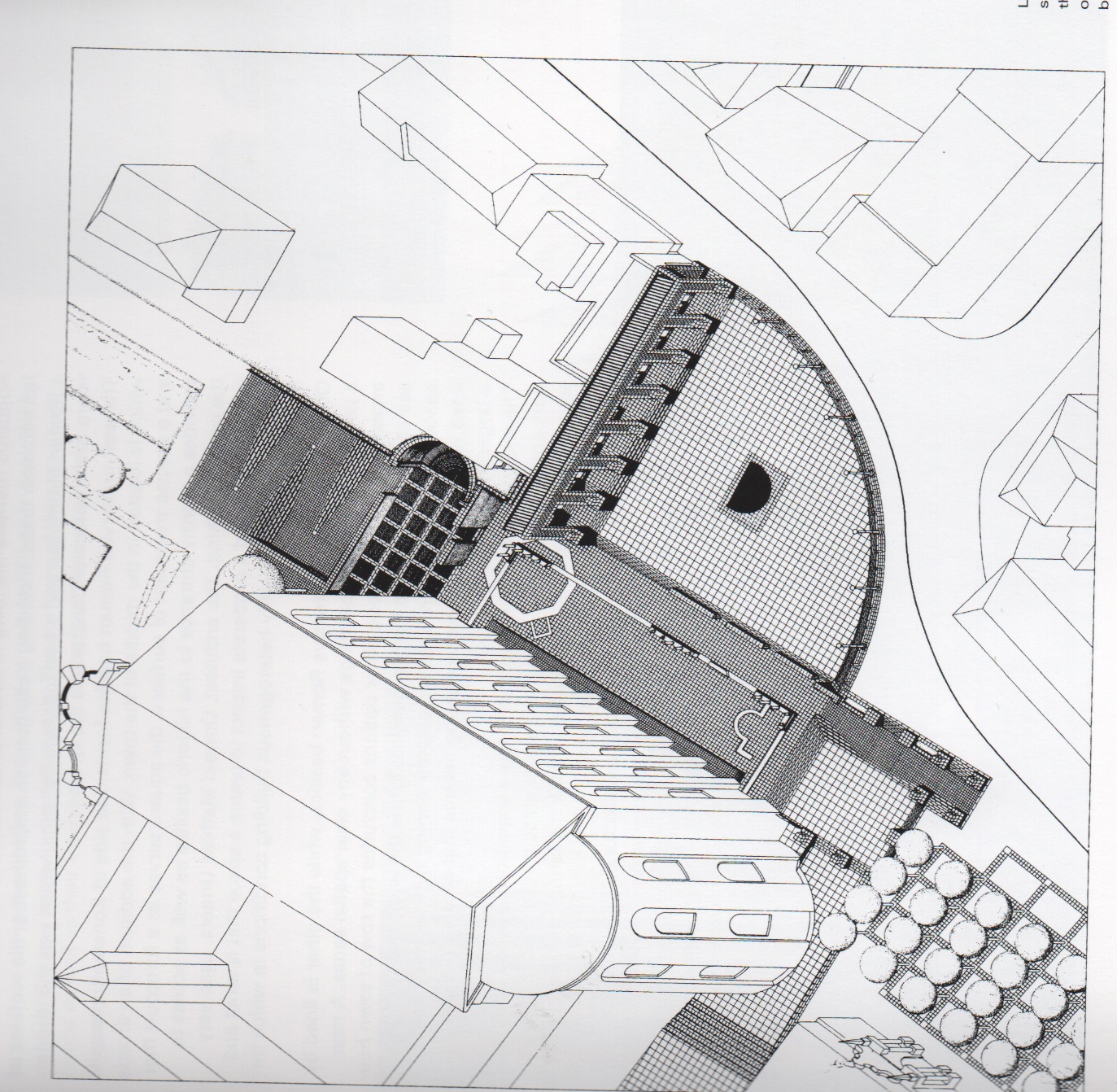 Gehl & Gemzoe: New City Spaces 2000
KAUPUNKITILAA SANOITTAMASSALuento 6.10.2022
LUENNON SISÄLTÖ
TEORIAA: ERILAISET TAVAT HAHMOTTAA KAUPUNKITILAA
OMA NÄKÖKULMASI? 
POHDINTAA RYHMÄSSÄ / PAREITTAIN: OPPIMISTEHTÄVÄ 3
YKSILÖ- / PIENRYHMÄOHJAUSTA TARPEEN MUKAAN
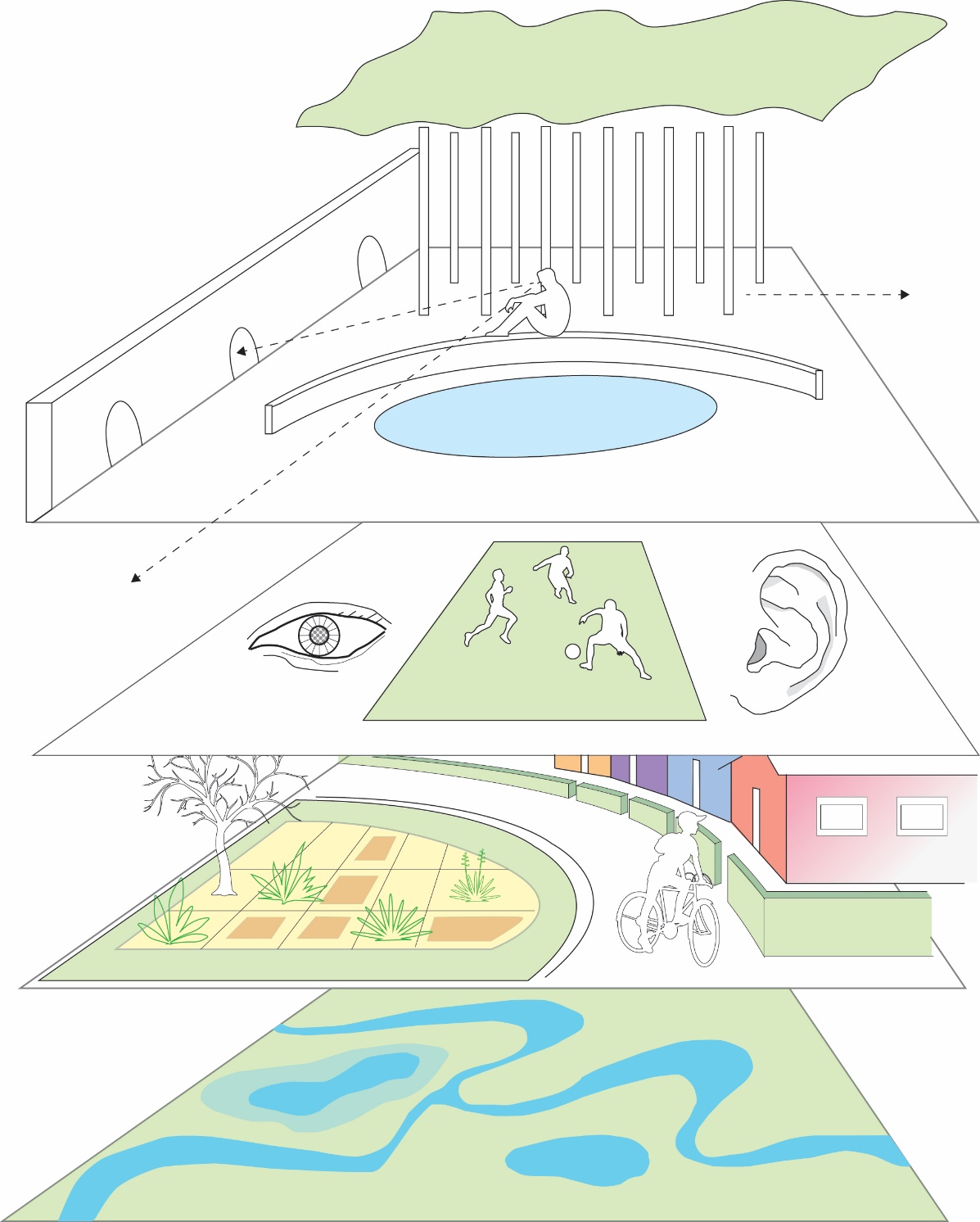 VISUAALINEN,
ESTEETTINEN, 
KOLMIULOTTEINEN
KEHOLLINEN & SOSIAALINEN
HISTORIALLINEN, YHTEISKUNNALLINEN
EKOLOGIA JA KESTÄVYYSNÄKÖKULMA
ERILAISET TAVAT HAHMOTTAA KAUPUNKITILAA
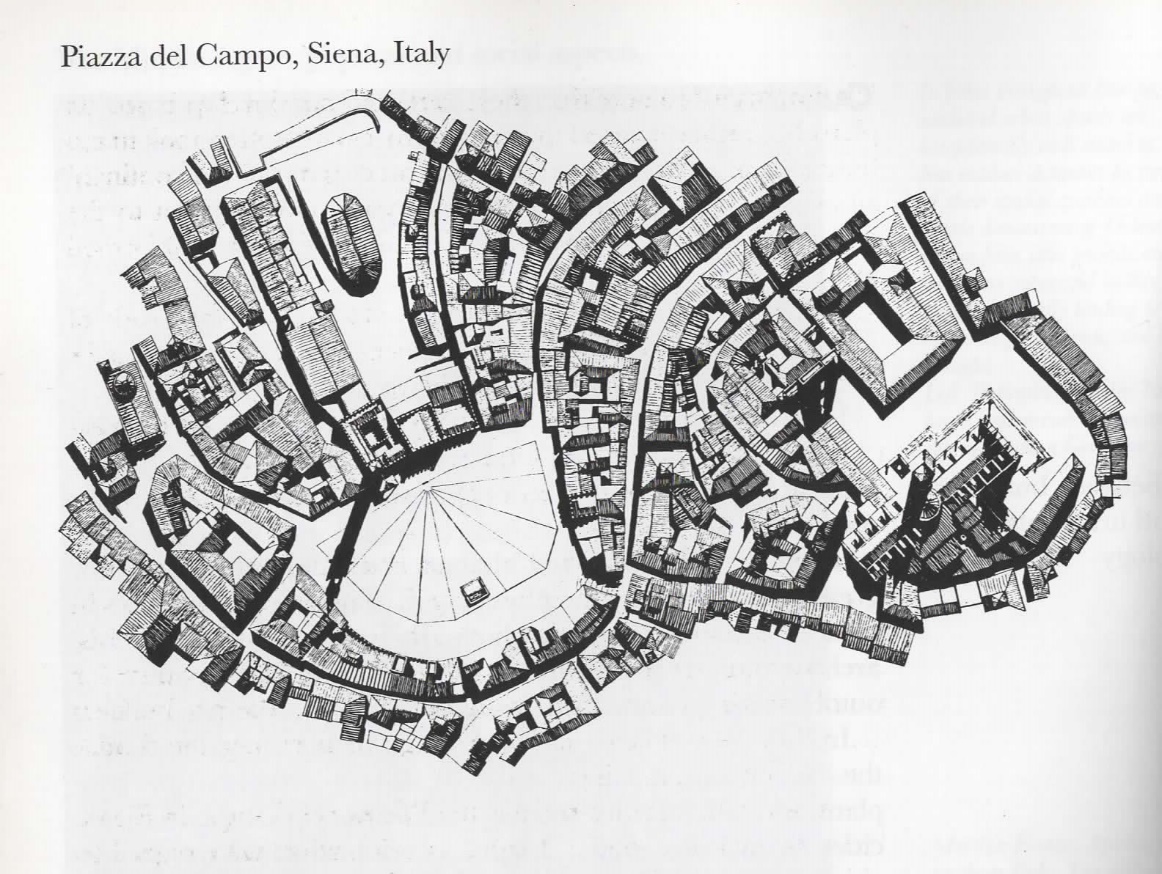 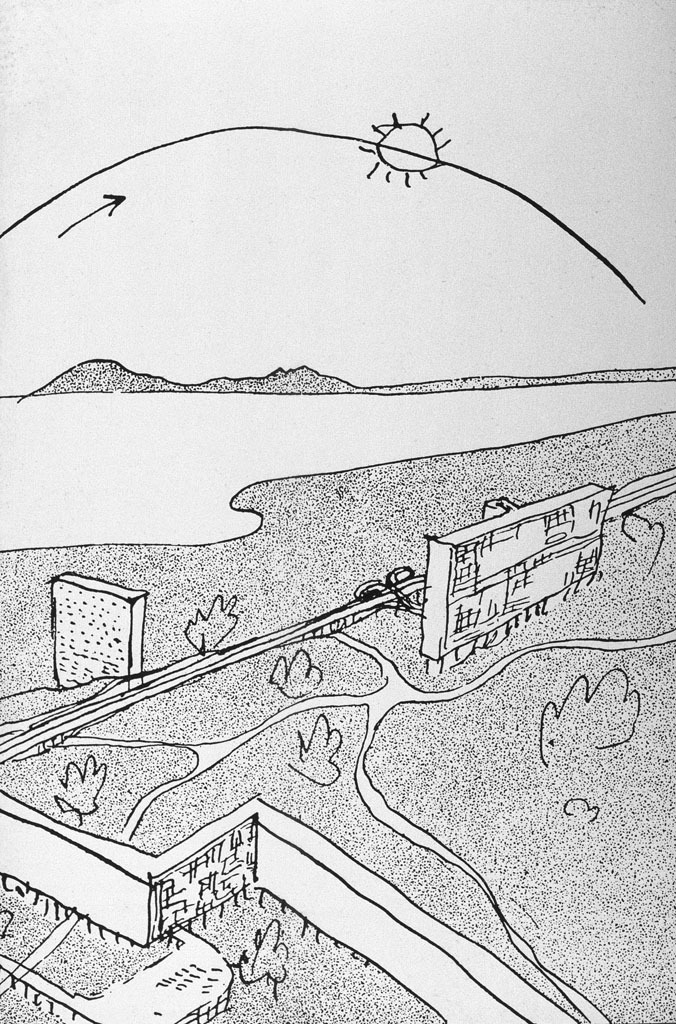 Jan Gehl / 
Life between buildings (2006)

Ylhäällä: Piazza del Campo, Siena, Italia
Oikealla: Le Corbusier, ”Concerning Town Planning”, 1948
HISTORIALLINEN / YHTEISKUNNALLINEN
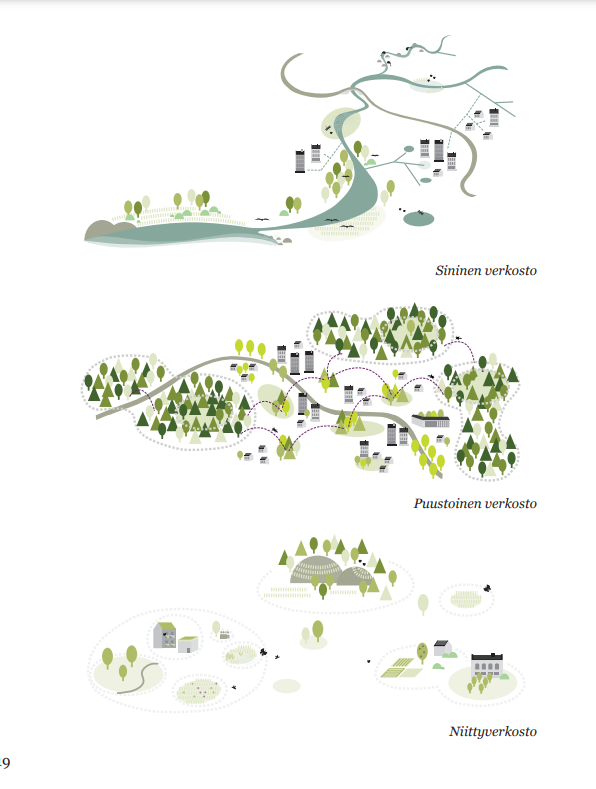 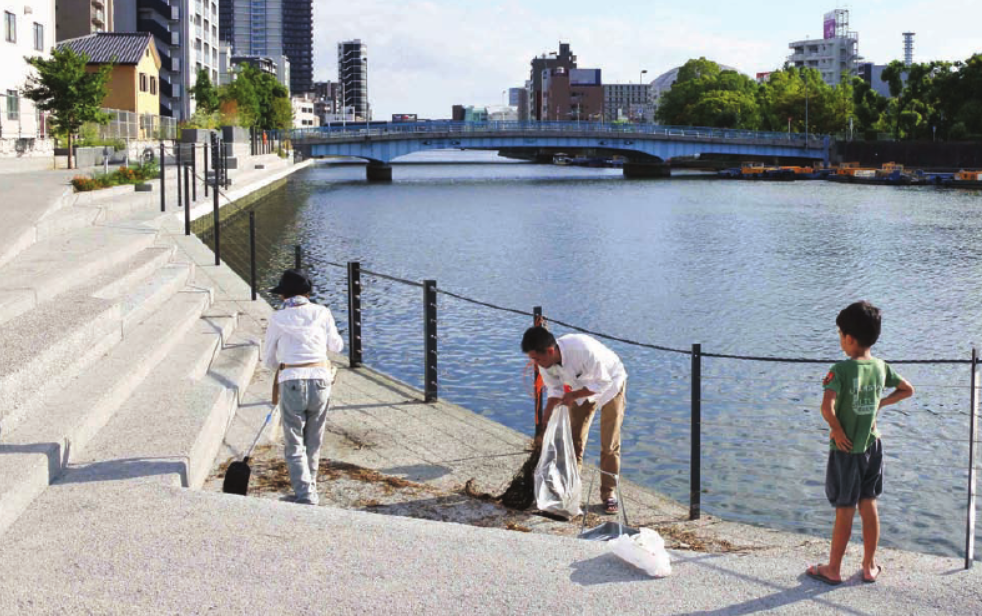 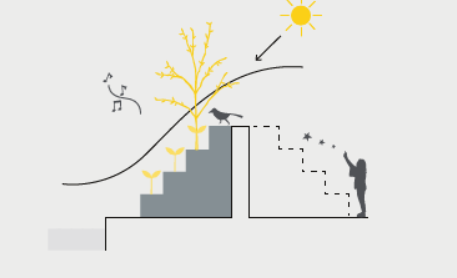 EKOLOGIA / KESTÄVYYSNÄKÖKULMA
Nomaji maisema-arkkitehdit & HKR: 
Ekosysteemipalvelut aluesuunnittelussa – taustatietoa suunnittelijoille. 2017. 
David Sim /  Soft City. Building Density for Everyday Life. 2019
[Speaker Notes: EKOLOGIA JA KESTÄVYYSNÄKÖKULMA: 
Luonnon ja ympäristön välinen suhde..
Puhutaan ekosysteemipalveluista, eli kaupunkiympäristön viher- ja vesialueiden ihmiselle tuottamista ja ylläpitämistä erilaisista hyödyistä, yksi ympäristön tarkastelun lähtökohta. 
Tämän suurotsikon alla voisi pohtia esim. 
-pitääkö kasvillisuus yllä luonnon monimuotoisuutta? 
-Imeyttävien pintojen määrä alueella? 
-Materiaalien kestävyys ja kierrätettävyys yleisesti ottaen ja miten paikallisia materiaalit ovat? 
-Vihreä infra vs. harmaa infra? 
-miten saavutettava luonto eri muodoissaan kaupunkitilassa on ihmiselle? Miten helposti sen äärelle pääsee? (David Sim)
-miten luontoa voisi avata kaupunkitilassa, esim. veden kiertokulun näkyminen kaupunkitilassa vs. sen sitominen valtavan teknisen järjestelmän uumeniin
-luonnon uhkien (esim. tulvariskit osana kaupunkitilaa), miten niitä pitäisi käsitellä >> ympäristön kokeminen siitä irrottamisen sijaan, ”uhan” käsitteleminennormaalina osana kaupunkitilaa  tulvavallit osallistavina kaupunkirakenteina
Vaikutusrihmaston pohdintaa ympäristössä!
Luonto, on muutakin kuin ihmisen luonto, ihmiselle luonnon tuottamat hyödyt >> luonnonsuojelu vs. ihmisen virkistäytyminen luonnossa >> eliöiden, eläinten liikkuminen ympäristössään vs. ihmisen arkiympäristö >> kenelle ulkoympäristöjen verkosto suunnittellaan
Rakentaminen, ympäristön suunnittelu hiilinielujen näkökulmasta >> esim. puisto viherpintoineen sitoo hiiltä ja samaan aikaan sen perustaminen tuottaa vaihtelevia määriä päästöjä, jolloin ilmakehään taas vapautuu hiiltä. joten päästöjen ja sitomisen suhde / tase voi silti olla negatiivinen 
Mitkä ympäristön rakentamisratkaisut sitovat hiiltä tehokkaimmin ja minkä verran? 

-Tänne yhteyteen mainintoina, ketkä esim. edustavat näkökulmia?
-Opiskelijoilla kysymyksiä?]
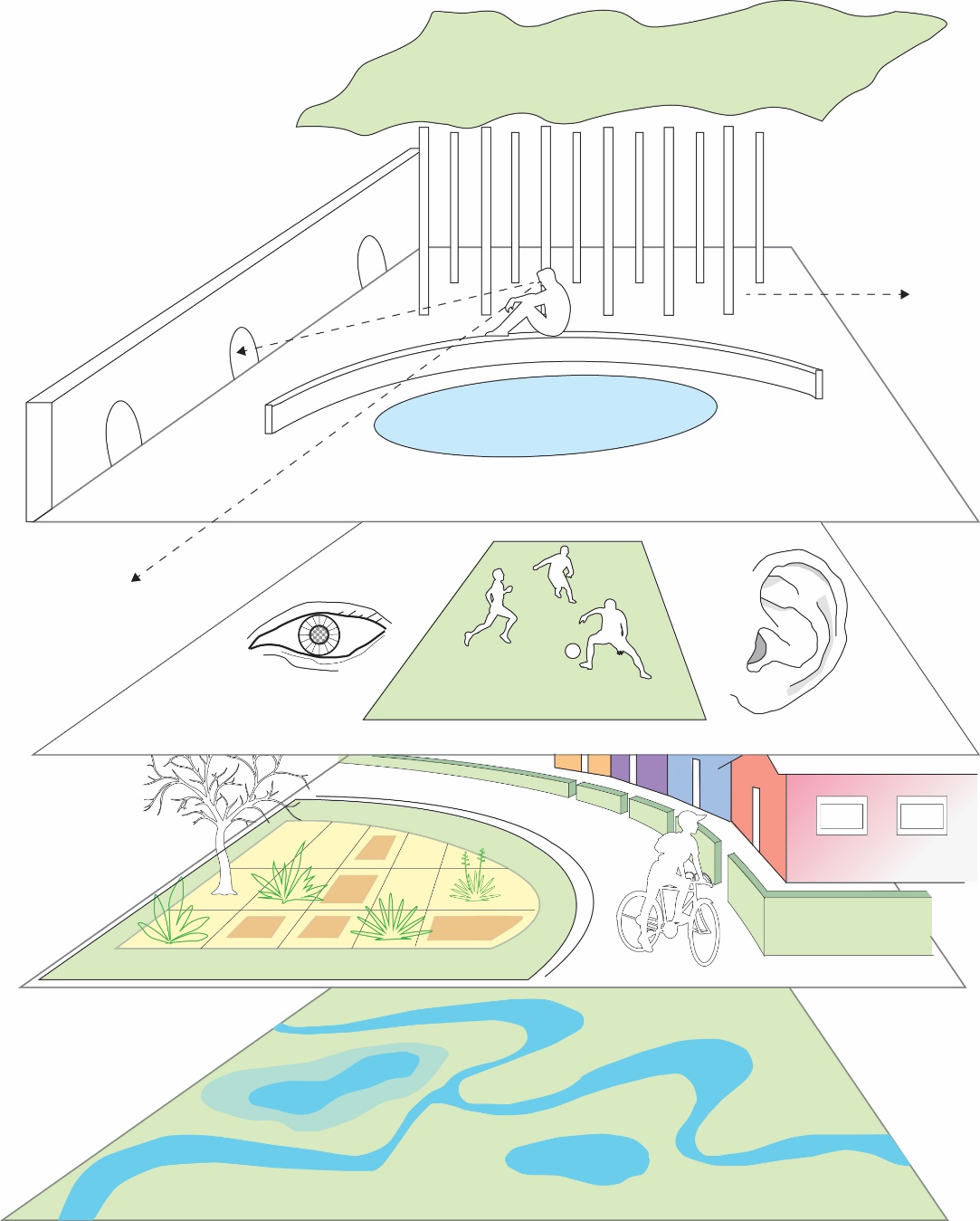 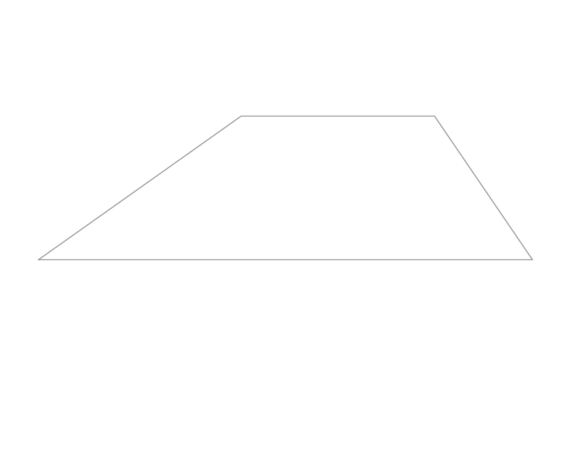 +
?
OMA NÄKÖKULMASI? JOKIN NÄISTÄ VAI EDELLISTEN SYNTEESI? VAI ”VIIDES ULOTTUVUUS” ?
6.10.2022

PARI- / RYHMÄKESKUSTELU (N. 15 MIN)
OPPIMISTEHTÄVÄN 3 POHJALTA

Jakautukaa pareittain tai pieniin ryhmiin.

Esitelkää omaa työvaihettaan tai ajatuksianne oppimistehtävään 3 liittyen. Esim. 

Mitkä artikkelit / aiheet kiinnostivat tällä hetkellä, ja miksi?
Mitä ajatuksia edeltävistä tehtävävaiheista / maastokäynnistä on noussut mieleen?
Miten olet ajatuksiasi purkanut tähän mennessä? Kirjoittamalla, kuvina, kaavioina, ääninauhana tms.
Mikä tutkimisen / hahmottamisen / tuottamisen tapa tuntuu omalta?
Haluaisitko ottaa jonkun uuden työskentelyn / materiaalin tuottamisen tavan haltuun?
Mikä työskentelyssä / aiheissa tuntuu haastavalta?

Kirjatkaa ylös huomioitanne  valitkaa kirjuri!

Yksilö- / pienryhmäohjausta tarpeen mukaan.